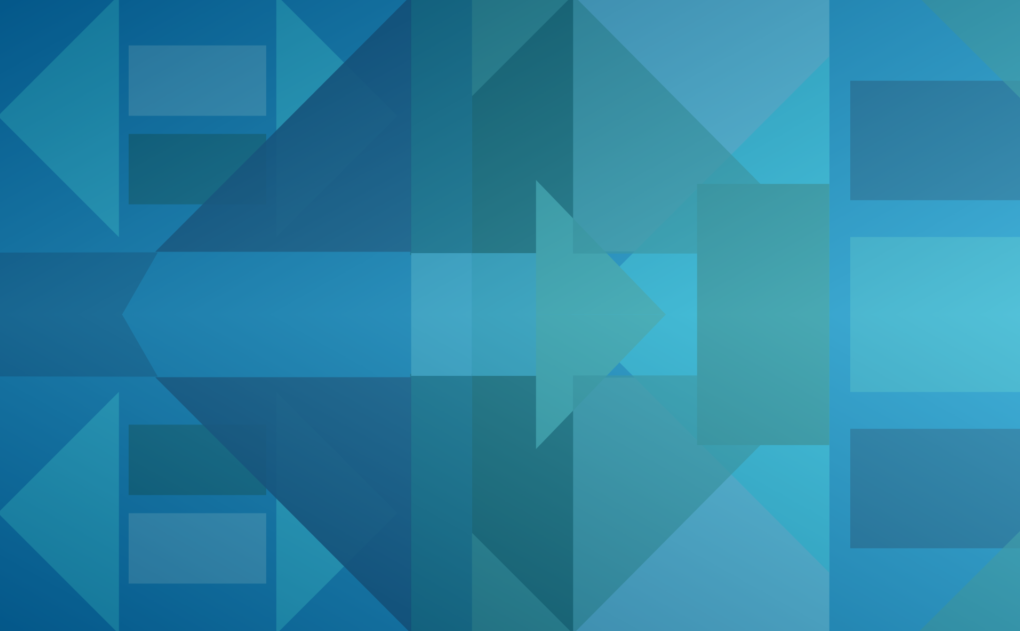 Valo
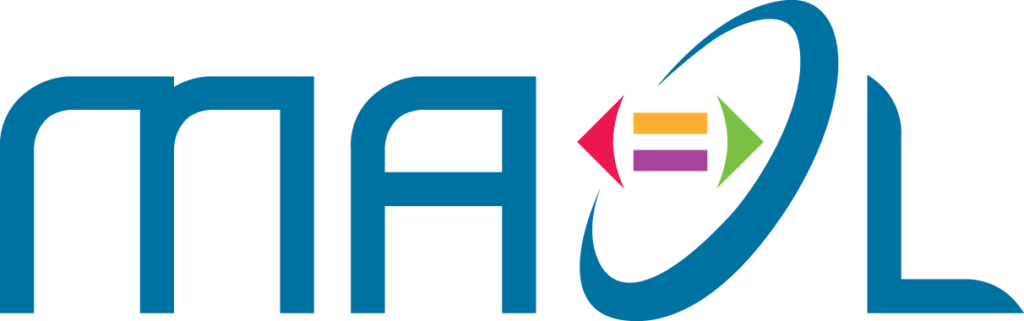 Fysiikkaa ja kemiaa alakouluun
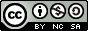 Valo
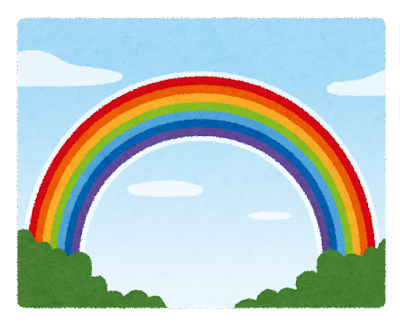 Tehtäviä ja tutkimuksia
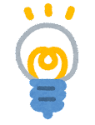 Valon taittuminen
Valon heijastuminen
Hajaheijastus
Värien aistiminen
Bioluminenssi
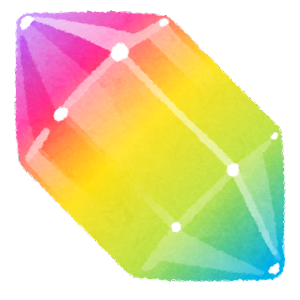 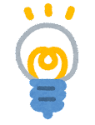 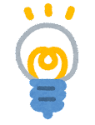 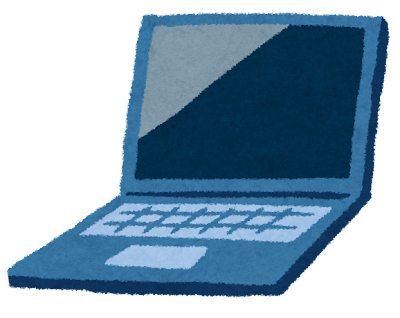 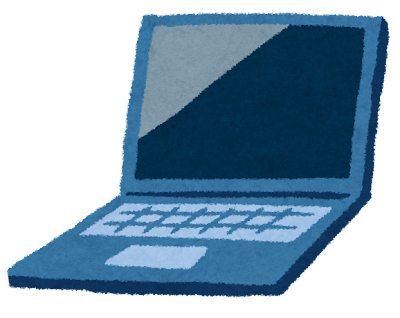 Värien aistiminen
Tutkitaan simulaatiolla, miten ihminen aistii värit:
https://phet.colorado.edu/sims/html/color-vision/latest/color-vision_fi.html
Bioluminenssi
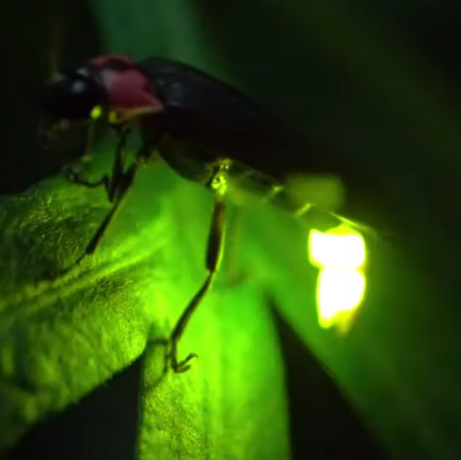 Myös jotkin eläimet osaavat tuottaa valoa.
Katso Youtube-video, miten eläimet tuottavat valoa pimeään:
Animals that Glow in the dark
Kuvankaappaus videosta